DUANE MORRIS VIETNAM LLC
A Second Trump Presidency: Implications for U.S.-Vietnam Legal and Business Ties – Risks and Openings for Foreign Investors
www.duanemorris.com
1
©2025 Duane Morris LLP. All Rights Reserved. Duane Morris is a registered service mark of Duane Morris LLP. 
Duane Morris - Firm and Affiliate Offices | New York | London | Singapore | Los Angeles | Chicago | Houston | Hanoi | Philadelphia | San Diego | San Francisco | Baltimore | Boston | Washington, D.C.
Las Vegas | Atlanta | Miami | Pittsburgh | Newark | Boca Raton | Wilmington | Cherry Hill | Princeton | Lake Tahoe | Ho Chi Minh City | Duane Morris LLP - A Delaware limited liability partnership
www.duanemorrisselvam.com
www.duanemorrisselvam.com
Bordering China and strategically located in Southeast Asia, Vietnam serves as a key regional hub. 
One of the world’s fastest-growing economies, averaging 7% annual GDP growth since 1990. 
A dynamic nation of over 100 million people, with a young, consumption-driven population. 
Transitioning from low-cost manufacturing to becoming a high-tech investment destination. 
The only Communist country allied with the U.S., offering a unique geopolitical advantage. 
A core member of the Sinosphere, sharing deep historical and cultural ties with China, Japan, and Korea.
=>
www.duanemorris.com
2
Vietnam: Some Interesting Facts
www.duanemorris.com
3
Vietnam - U.S. Relations: Key Milestones and Future Outlook
www.duanemorris.com
4
The New Era - A ‘DOGE’ Version of Vietnam
Economic Reforms
Policy shift: Transition of the Party’s doctrine from ‘peaceful progress’ and ‘anti-corruption’ towards a stronger emphasis on business development.
Economic transformation: Prioritization of the private sector as the primary economic driver, moving away from the dominance of state-owned enterprises (SOEs).
Strategic investment focus: Emphasis on key business infrastructure, renewable energy, and emerging industries such as semiconductors, artificial intelligence (AI), and blockchain technology.
Government Proficiency Improvement
Geographic restructuring: Reduction of provinces from 63 to approximately 30, along with the elimination of district-level administrations.
Administrative consolidation: Merging of ministries and dissolution of many state-related entities nationwide
Bureaucratic streamlining: Significant reduction of regulatory hurdles, particularly in relation to foreign direct investment (FDI).
Personal observation: Mr. To Lam is perceived as U.S.-friendly and highly pragmatic.
www.duanemorris.com
5
US-Vietnam Trade in Figures
US-Vietnam Trade: The Current Landscape
Viet Nam’s export revenue to the U.S. hits about US$119 billion in 2024, up 23.3 percent compared to the previous year
www.duanemorris.com
6
US-Vietnam Trade: The Current Landscape
www.duanemorris.com
Globally, Vietnam ranked fourth in terms of trade surplus with the US, 
following China, the European Union, and Mexico
7
US-Vietnam Investment: The Current Landscape
www.duanemorris.com
By the end of April 2024, the total registered investment capital of American businesses in Vietnam reached more than 12 billion USD (more than 1,300 projects), ranking 11th in investment value by country.
8
www.duanemorris.com
9
The New Administration: Impacts, Challenges & Opportunities
www.duanemorris.com
10
The New Administration: Immediate Impacts
Tariffs: The new administration has increased tariffs on steel and aluminum imports, directly affecting Vietnamese exporters. Reciprocal tariffs on all trade partners, including Vietnam, have also been introduced and shall take effect from 09 April 2025.
DOGE Initiative: Musk-led efficiency cuts may reduce US aid, pushing Vietnam toward private investment.
USAID Termination: The termination means cutting of $100 million+ in annual aid, impacting health, education, and disaster relief - key areas for investor confidence.
“Vietnam: great negotiators, great people, they like me. I like them. The problem is they charge us 90%. We’re going to charge them 46% tariff.”
www.duanemorris.com
11
Challenges lie ahead
www.duanemorris.com
12
Vietnam–U.S. Trade Outlook (2024): USD119.6B in exports to the U.S. (29.5% of total) → High market reliance
Increased U.S. tariffs impact key sectors: textiles, footwear, wood, electronics
Reciprocal tariffs under Trump reduce Vietnam’s investment appeal → Shift to lower-tariff countries
Chinese investors do not choose Vietnam for transshipping  impacts on FDI, logistics, IZ developments, etc.
Trump’s tariff policy – Latest updates
www.duanemorris.com
12
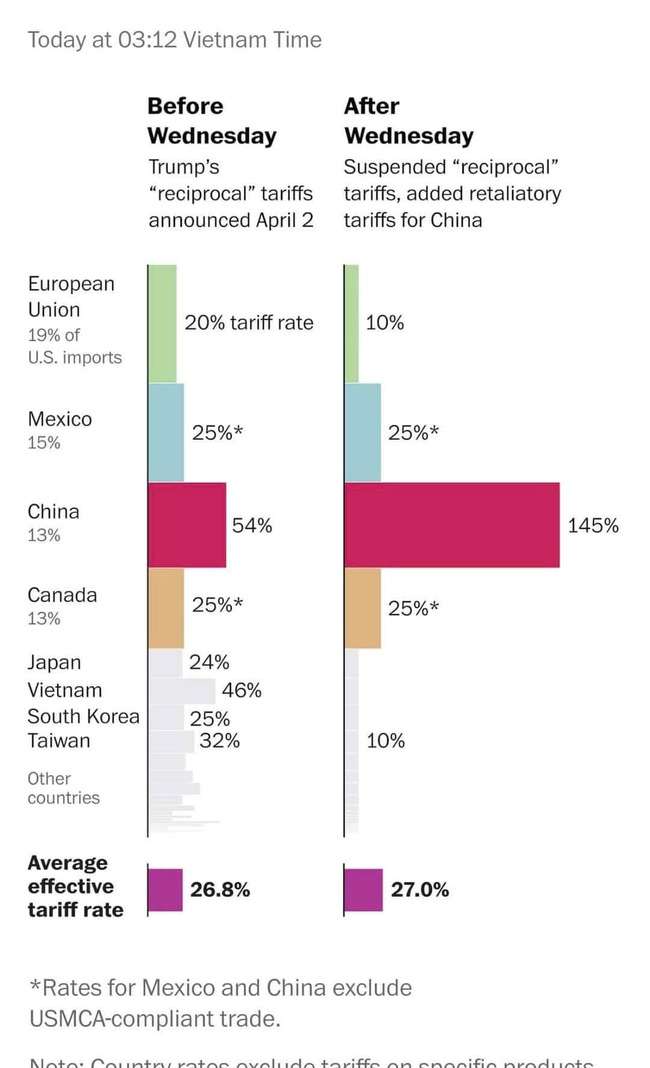 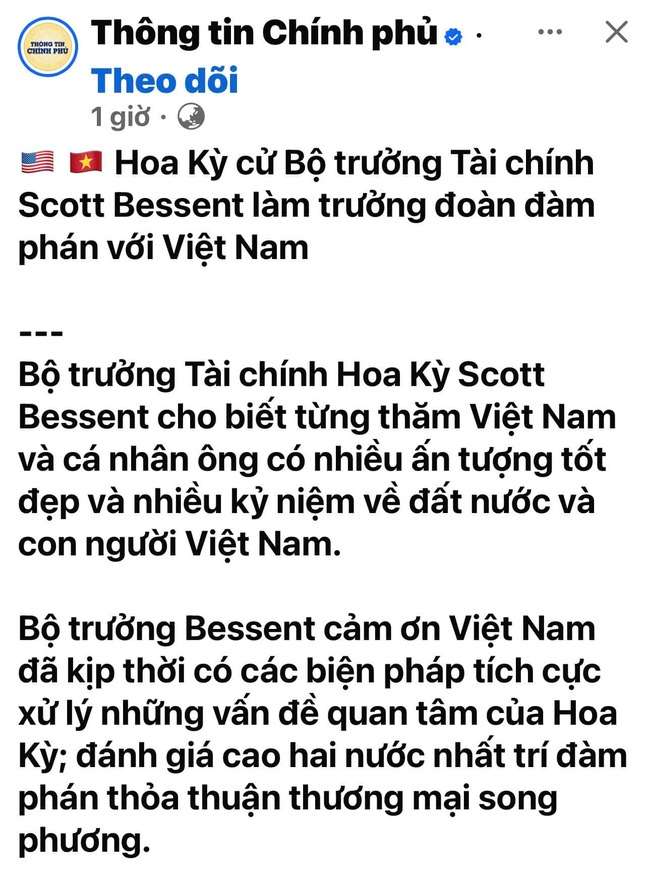 What is there for Vietnam?
www.duanemorris.com
13
Hanoi’s bamboo policy
Vietnam has been trying to take diplomatic precautions and sending benevolent messages. Making friends with as many other countries as possible, being flexible and resilient, and above all: growing rapidly.
To appease the US, Vietnam was ready to import more agricultural goods from the US. To reduce the trade deficit, LNG exports to Vietnam were also reportedly discussed. Vietnam's Prime Minister Pham Minh Chinh also paved the way for the nationwide deployment of the Starlink satellite internet system developed by Trump confidant Elon Musk. Multi-billionaire Mukesh Ambani wants to bring Starlink to India at the same time.
Vietnam even did not receive special treatment on its export of steel and aluminum before the new tariffs. However, it is still one of the largest steel suppliers to the USA.
Whether the new 46% tariff on Vietnam’s exports will shift supply chains from Vietnam to neighboring countries remains to be seen. Vietnam’s bamboo diplomacy has failed in Washington for the time being - and it is questionable whether the flourishing trade relations between the two countries will survive the high reciprocal tariffs unscathed.
www.duanemorris.com
14
Been there – done that
1997 Asian Financial Crisis
Impact:
GDP growth fell to 5.76% (1998) and 4.77% (1999).
FDI dropped from 10.2B(1996)to10.2B(1996) to 2.6B (1999).
Inflation surged from 4.5% (1996) to 9.2% (1998).
Recovery (2000–2007):
GDP rebounded to 7.63% annually.
FDI hit $12.9B, and exports grew 5.4x by 2008 (vs. 1999).
Key Drivers: Oil/rice exports + strong government stabilization measures.
www.duanemorris.com
15
Been there – done that
2008 Global Financial Crisis
Impact:
GDP declined from 6.31% (2008) to 5.32% (2009).
FDI plummeted from 71.7B (2008) to 21.5B (2009).
Inflation peaked at 19.89% (2008); trade deficit widened.
Recovery:
Swift policy shifts (monetary/fiscal adjustments).
Public-private cooperation + balanced market-government intervention.
Conclusion
Vietnam has repeatedly overcome external shocks through adaptability, export strength, and unified national efforts—proving its resilience in turbulent times.
www.duanemorris.com
16
Vietnam Competitive Advantages
www.duanemorris.com
Cost Edge: Labor costs 50% lower than China, with a skilled workforce growing rapidly.
Trade Network: FTAs with EU, UK, RCEP; strategic US partnership. Vietnam and Singapore are the only two countries to have ever concluded a Free Trade Agreement with the EU – the biggest trading bloc in the world!
Reform Speed: Cut of red tape, reduction of administrative procedures and boost major projects throughout Vietnam.
Political Stability: No regional, religious or ethnic conflicts.
Strategic Ally: Vietnam’s role in countering China’s rise aligns with US interests, bolstered by shared South China Sea concerns.
Women power: Vietnamese women now lead 22 per cent of all enterprises in Vietnam, a level comparable to that in developed countries, such as Sweden (20 per cent), Singapore (24 per cent), and France (24 per cent)
Flexible Bamboo Policy: Diplomatic adaptability - resilient yet pragmatic - ensures stability amid geopolitical shifts, outpacing other ASEAN countries
17
How should Vietnam deal with Trump?
www.duanemorris.com
18
Keep negotiating with the US for lower tariff
Take advantage of the EVFTA
Actively lobby the remaining 10 EU countries to ratify the EVIPA to best protect interest of EU investors
www.duanemorris.com
Divert Vietnam’s export market to the EU
340 million people
Main Vietnam’s exports are:
Computers, electronic products and components
Machinery, equipment, tools and other spare parts
Textiles
Mobile phones and accessories
Wood and wooden products
448 million people
Main Vietnam’s exports are:
Electrical machinery and equipment
Footwear
Mechanical equipment
Garment and accessories
Iron and steel
Coffee
Tea
Spices
Political talks and negotiation continue…
www.duanemorris.com
20
Zero tariff, more US goods purchase, etc.  talks open
DUANE MORRIS VIETNAM LLC
21
Thank you very much!

HANOI OFFICE				HO CHI MINH CITY OFFICE

Pacific Place, Unit V1307/08, 13ᵗʰ Floor, 	Suite 1503/04, Saigon Tower 
83B Ly Thuong Kiet, Hoan Kiem District	29 Le Duan Street, District 1
Hanoi, Vietnam				Ho Chi Minh City, Vietnam
Tel.:  +84 24 3946 2200			Tel.:  +84 28 3824 0240
Fax:  +84 24 3946 1311			Fax:  +84 28 3824 0241